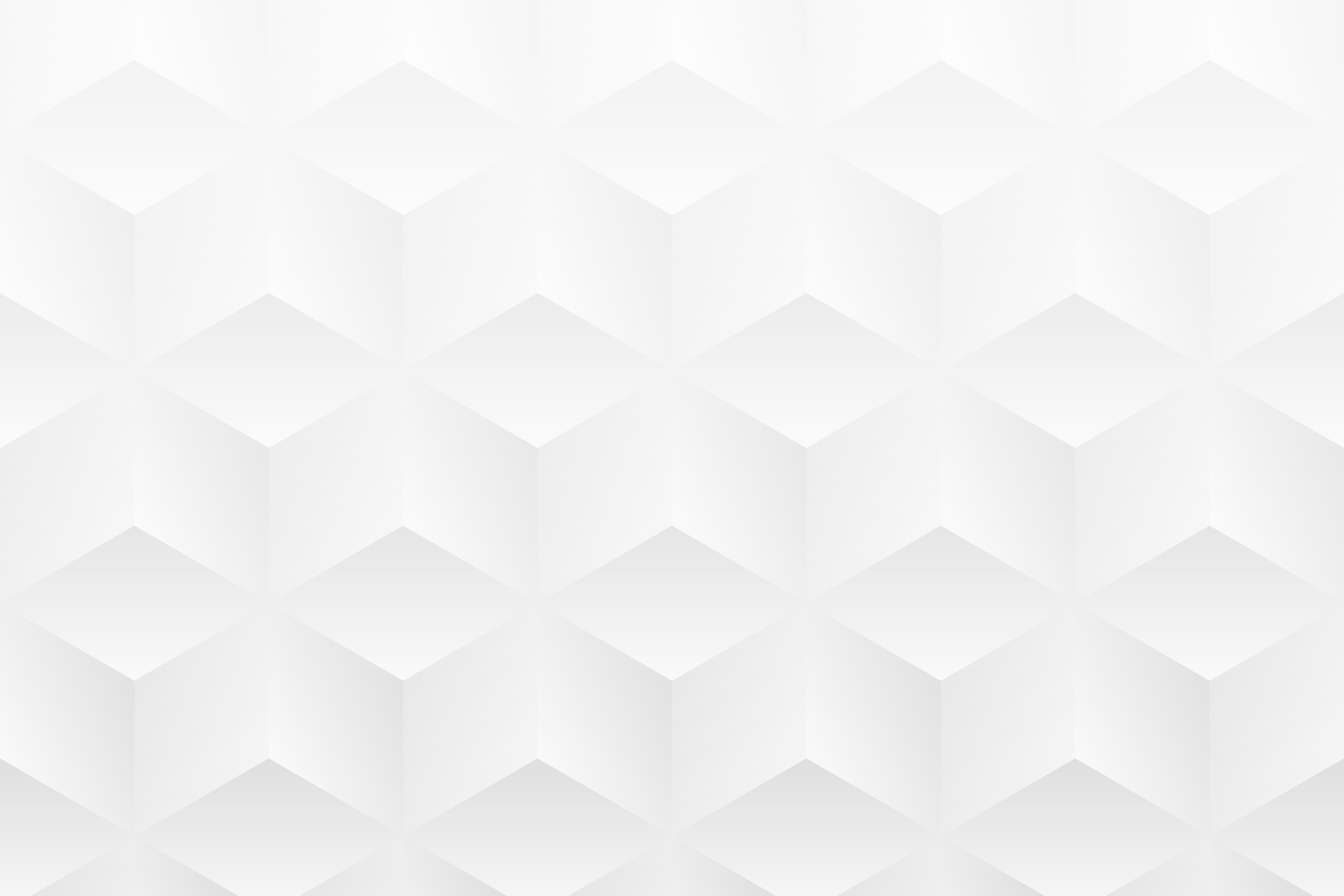 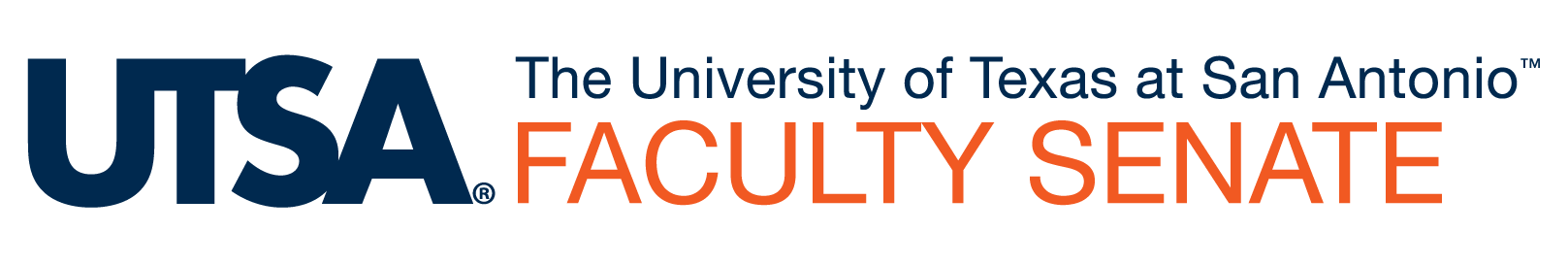 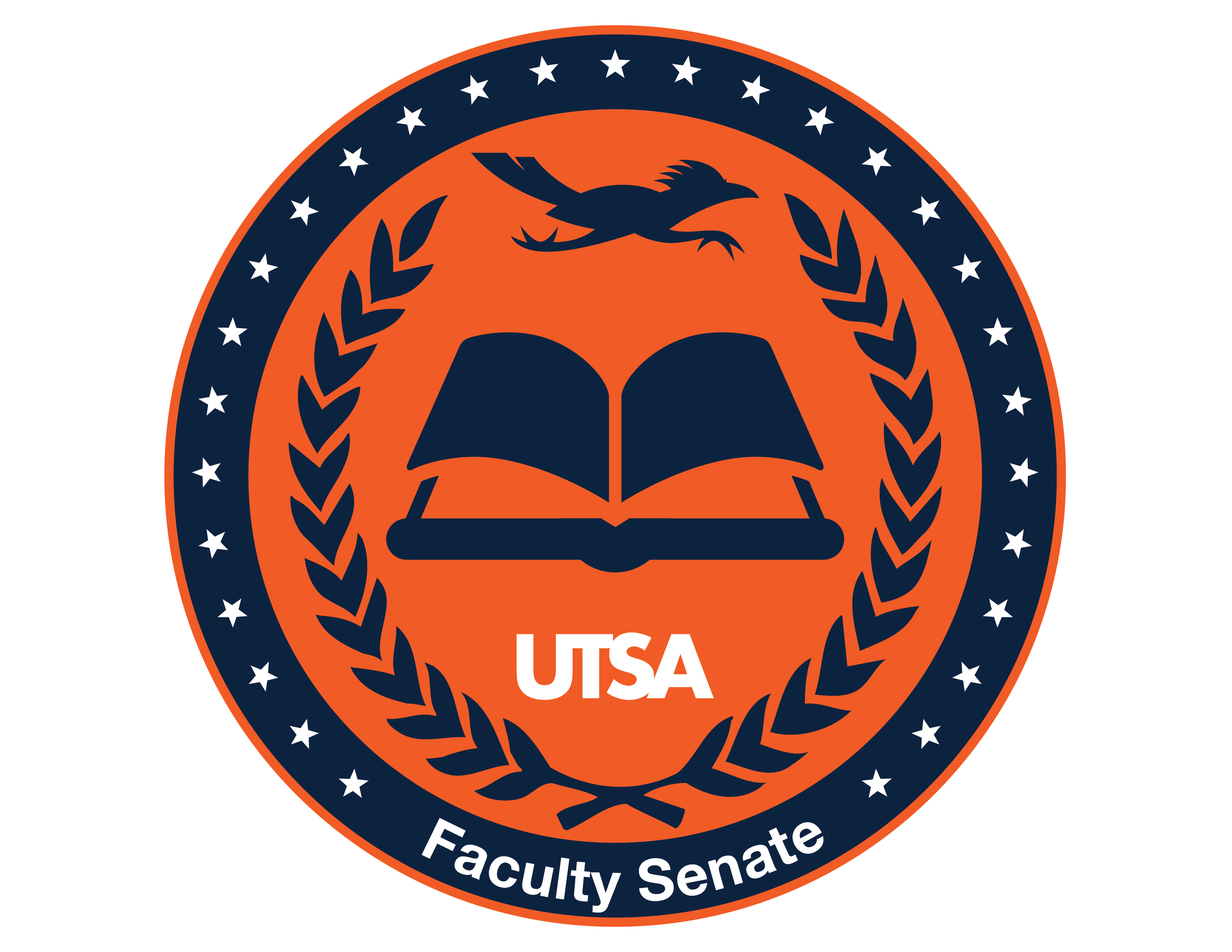 Chair’s Report
Chad Mahood, Ph.D.
Faculty Senate Chair
Associate Professor
Department of Communication
September 9th, 2021
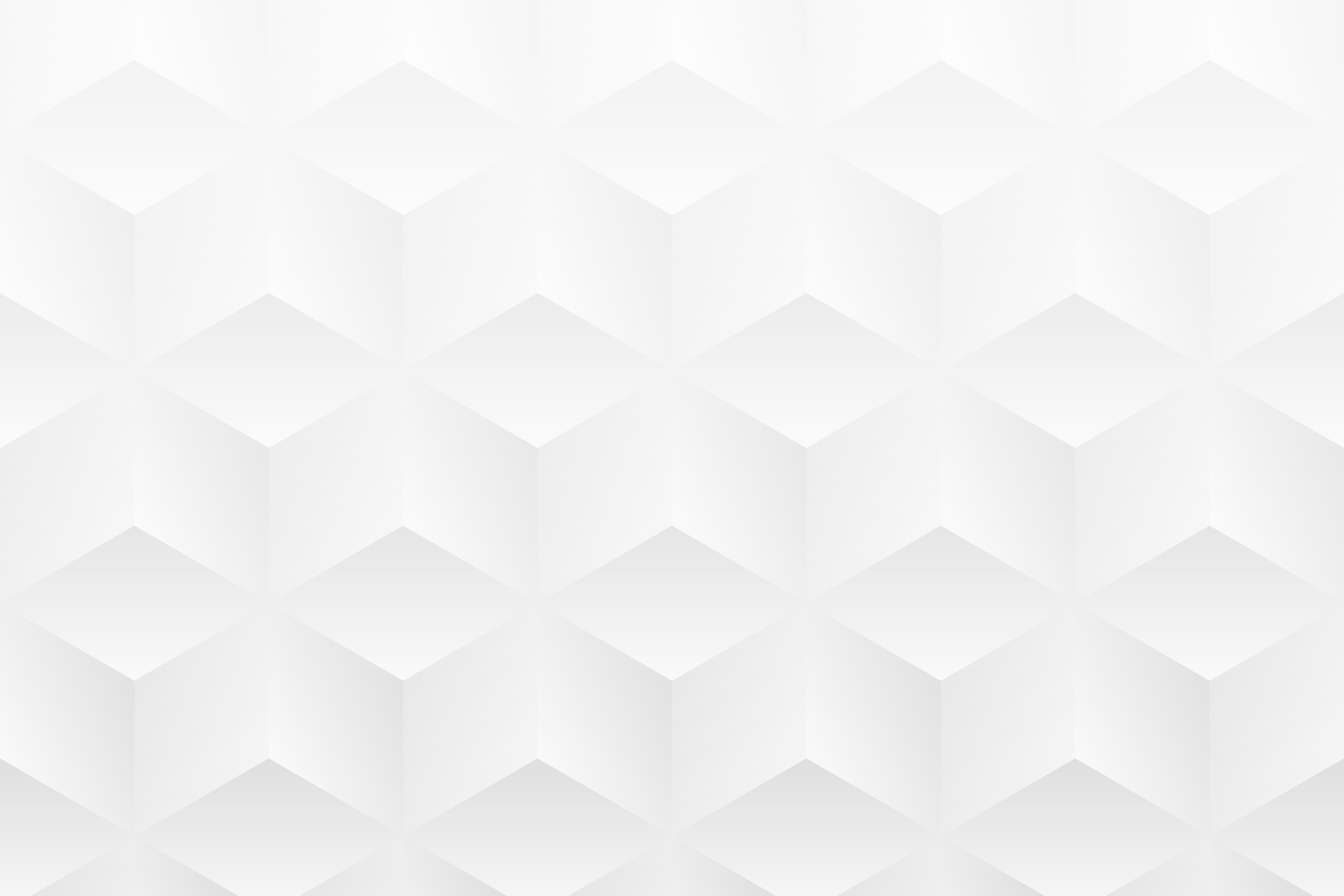 Welcome
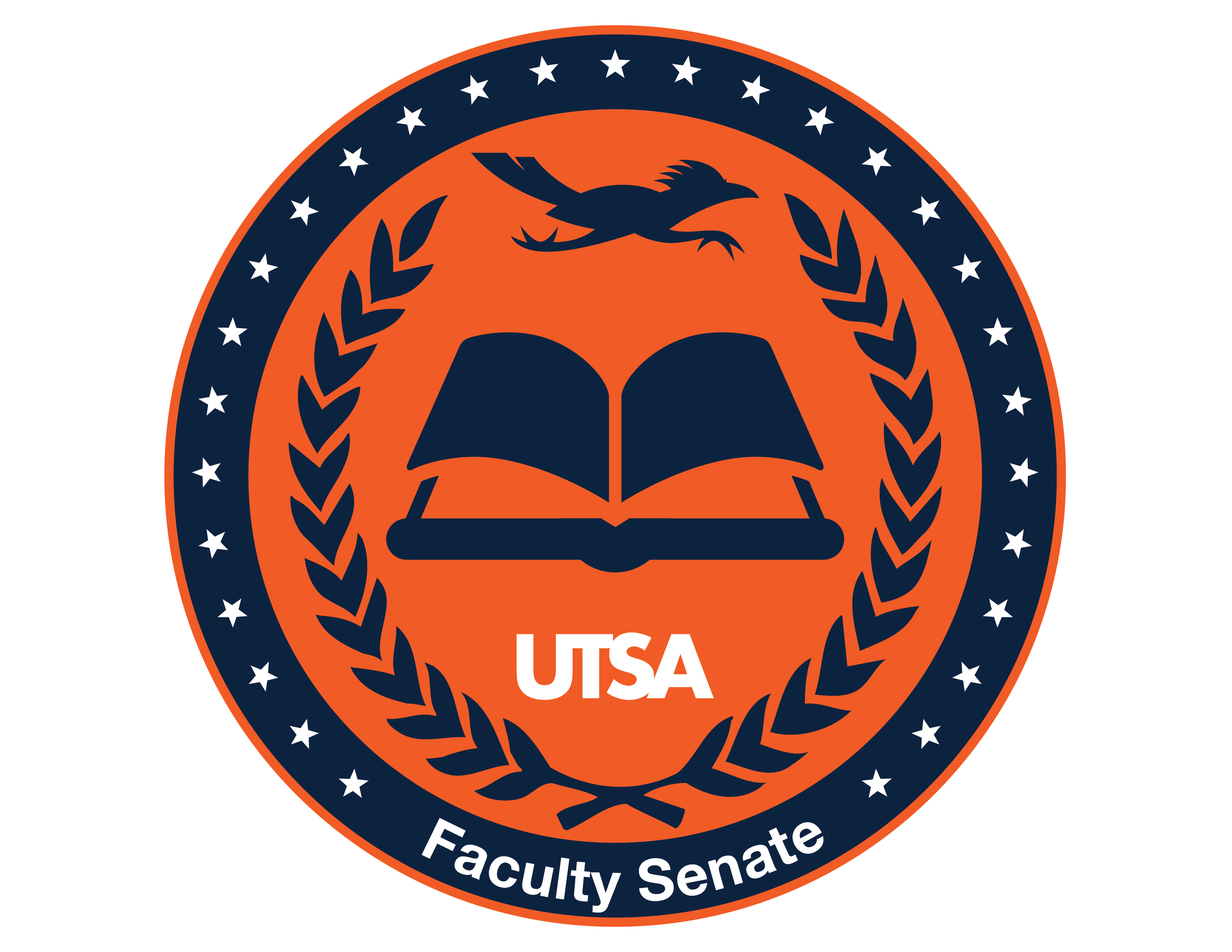 We follow Roberts Rules so please wait to be recognized by the Faculty Senate Chair (or SoGF or lead Administrative Assistant)

Note: this is an open meeting and people outside UTSA can attend

Consent Agenda
Faculty Senate Executive Committee Slate
Note: Vice Chair Elect and Academic Freedom, Evaluation and Merit (AFEM) Committee Chairs are vacant

Welcome guests
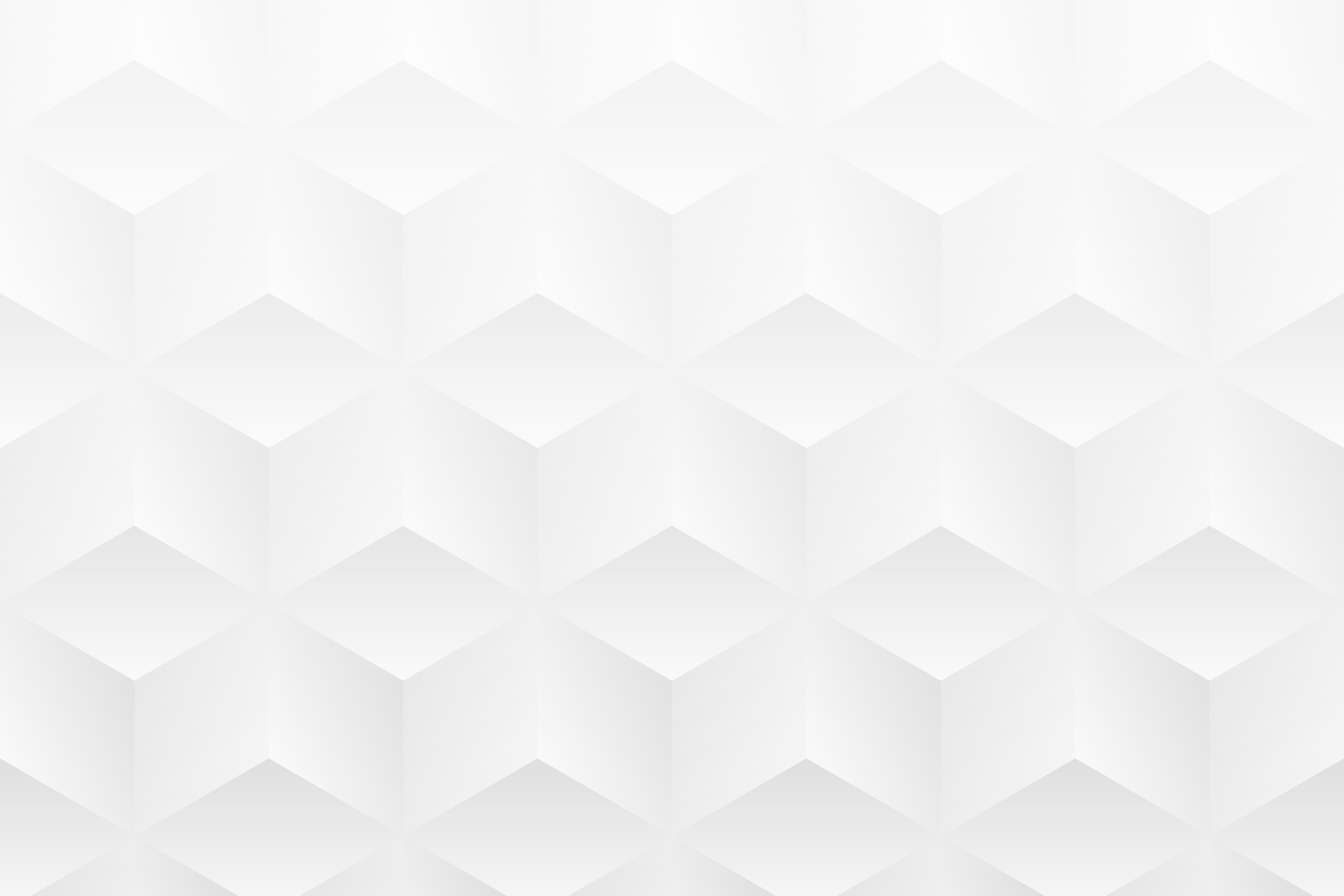 Updates
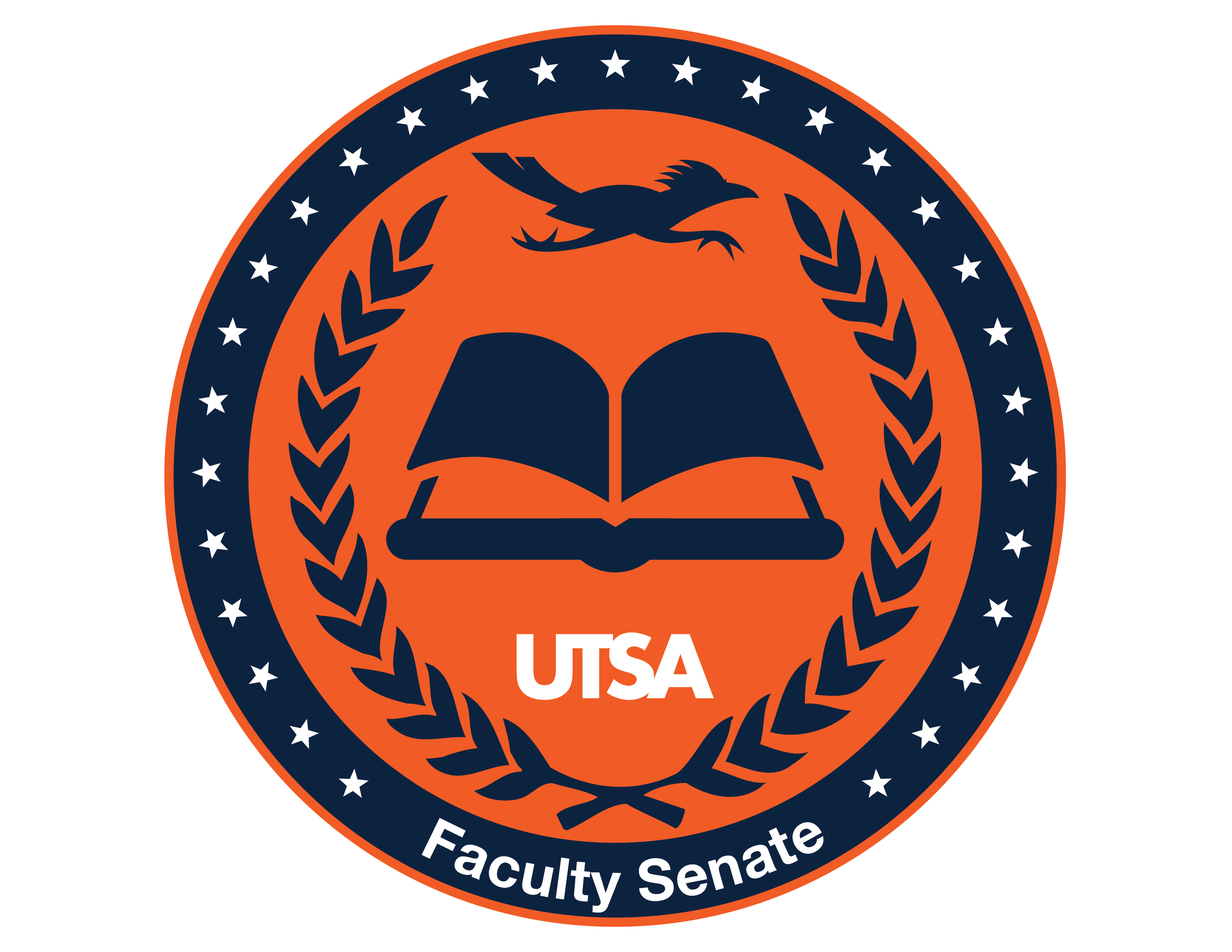 (1) Memo from UT System Faculty Advisory Council (SYSFAC) to Board of Regents (BoR):
UT-System institutions should be given wide discretion in implementing pandemic policies
Response BoR: campuses should decide for themselves but as state entities they are obligated to comply with state policies (i.e., no mask or vaccine related mandates)

(2) UTSA President continues to watch local COVID numbers and consult with local health leaders

(3) Senate Rep needed for Inclusive Excellence Advisory Board

(4) Updates from the SoGF